Ideology and Citizenship
Related Issue #4
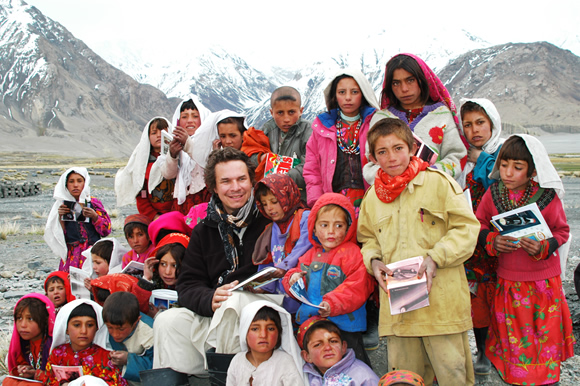 In Units 1, 2 and 3 we explored ideologies in general and liberalism in particular 

Part 4 of your course introduces you to the relationship between ideology and
   active individual and collective citizenship
In other words:
What do you think about the extent to which you should exhibit global consciousness of the human condition and local, national and global issues?
Read the opening on page 440
Read about Greg Mortenson’s commitment to take action to demonstrate responsible citizenship in isolated regions of Afghanistan and Pakistan.
Consider the following questions as you read:
Ideology and Citizenship
Related Issue #4
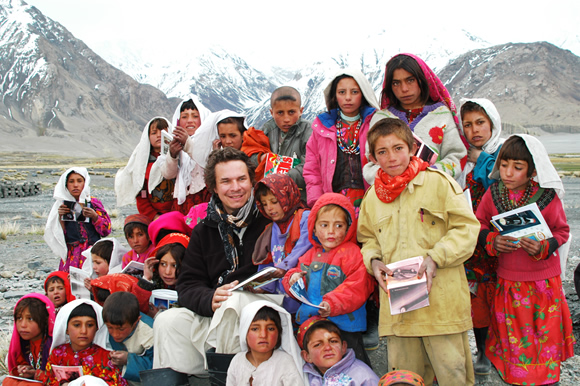 Consider the following questions as you read:
To what extent do ideas in the source present a possible response to the Related issue for Part 4: 
To what extent should my actions as a citizen be shaped by an ideology?

To what extent do the ideas in the source article present a possible response to the Chapter Issues for Part 4? 

     To what extent should ideology shape responses to issues in times of peace and in times of conflict? 
To what extent should an ideology shape your thinking and actions as a citizen?
Use the following sentence starts as answers to the previous questions:
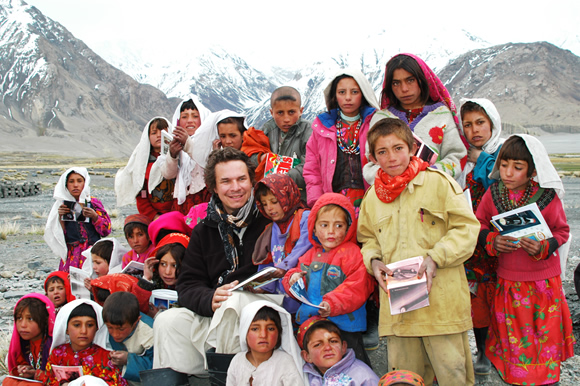 A question that I would like to ask Greg Mortenson is…

What most struck me about the information that I read was…

The idea that I found most interesting was…

Multiple perspectives that could be taken to explain the successes and failures of Greg
Mortensons’s campaign to date include…

Questions about Greg Mortenson’s campaign that remain unanswered by this source are…

Ideological beliefs and values that could be behind Greg Mortenson’s actions in response to local, national and global issues in Pakistan are…

Greg Mortenson could be seen to define his citizenship as…
Ideology and Citizenship
Related Issue #4
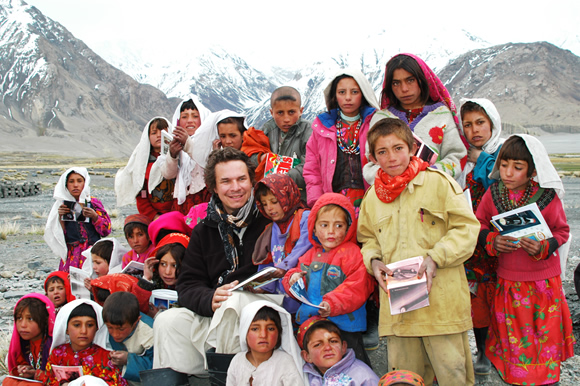 Read page 441
Reflect on the beliefs about citizenship shared by Andrew Coyne and Mark Kingswell
Do you believe that you have a moral imperative- that something a person, a community, a 
person, or a nation-state chooses to do because it is the right thing to do, regardless of how 
difficult it is or how many people are opposed to it- to take action?

Why would you act on your moral imperative?
Write out the issue question for Related Issue #4  from page 441
To what extent should my actions as a citizen be shaped by an ideology?
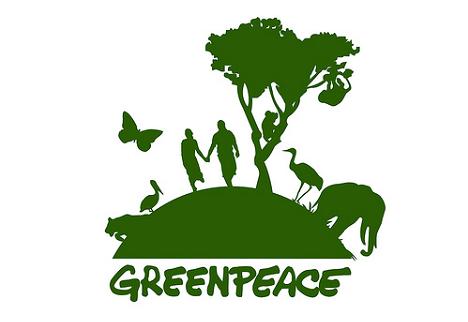 An Example of a Moral Imperative?
Greenpeace Activists
If you wore a Greenpeace T-shirt, and you were denied entry as an observer into the House 
of Commons... is that right?

Read the Article: 
Turn Greenpeace T-shirt inside-out or get turned away on Parliament Hill

What is your reaction to the governments response?

Do you think Greenpeace members should/should not have been arrested after scaling 
Parliament's roof and unfurling the sign? Reasons?
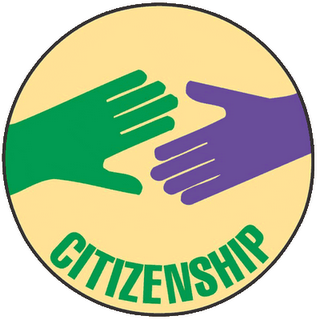 Reflecting on Worldview, Ideology and CitizenshipChapter Thirteen
What is citizenship to you?

What is your citizenship?  

Write a response
Read the opening two paragraphs on page 442

As you read the rest of the chapter introduction on pages 442 – 444…

Write out evidence of a worldview for the following examples:

 Canada, The Métis, Burma/Myanmar and Israel
Worldview:  
A collection of beliefs about life and the universe held by an individual or group; the lens through which the world is viewed by an individual or group; the overall perspective from which the world is interpreted
Review the Chapter Issue on page 445 and write out the issue question for the chapter
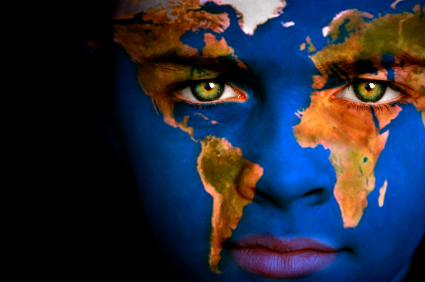 Influences of Worldview and Ideology on Citizenship
Read the introduction to this section on pages 446-447
What is meant by the term citizenship?
A citizen lives in and is a member of a country

A citizen votes

A citizen has certain responsibilities-obeying laws, paying taxes

A citizen has certain rights-legal, language, minority and fundamental freedoms
Citizenship is much more than “Legal Status”
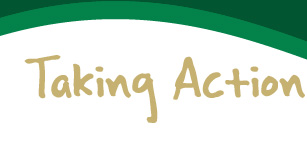 Andrew Coyne, Canadian Journalist: 
Believes that being a citizen of a country mean being part of a moral project

Mark Kingwall, Professor of Philosophy:
What is the world you want? 
What rights and responsibilities might you have in taking action to achieve this action?
Examples of Youth Who Decided to Practice Their Citizenship and Make a Difference:
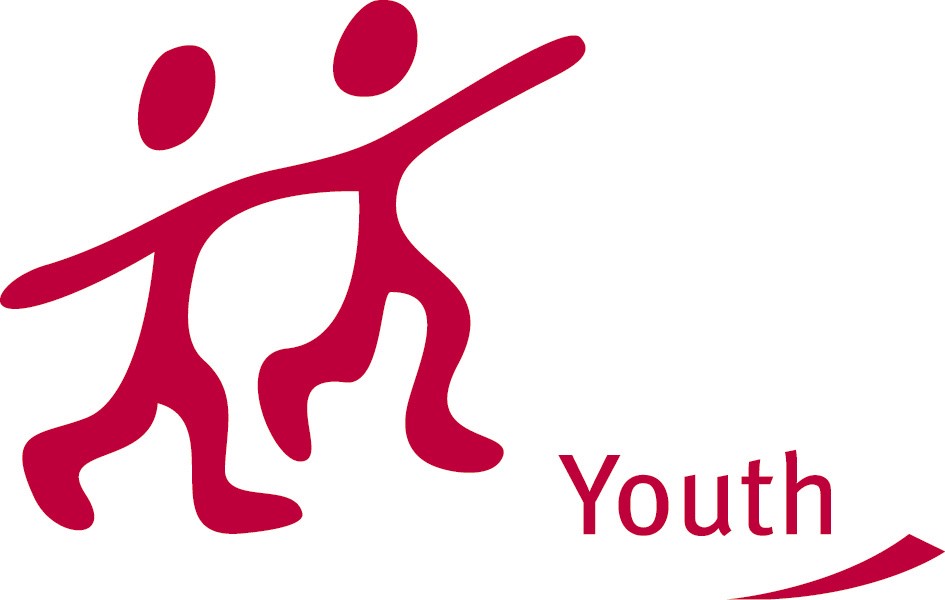 2001: Two female 15 year old Alberta’s sued the Alberta government to change the 
Municipal Elections Act to lower the voting age from 18 to 16

Some youth join groups such as Amnesty International or youth wings of political parties

Some youth attend conferences to address social issues such as AIDS/ HIV or homelessness


The involvement of these youth is based on an ideology or way each student views the world
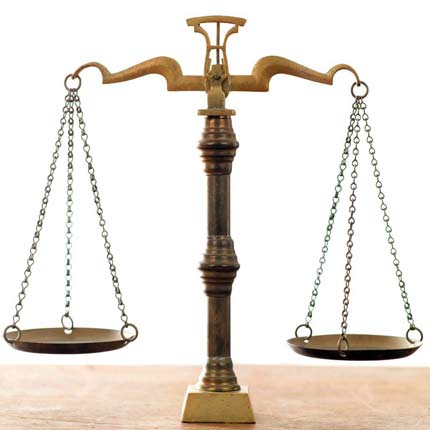 Legal and Political Understandings of Citizenship
Read pages 447 to page 450
Legal Understandings of Citizenship
Based on two principles:

Jus soli (right of the soil): a person’s citizenship or nationality is determined by place of birth

Jus sanguinis (right of blood): the citizenship and nationality of a child is the same as the 
natural parents, wherever the child is born
To determine who may (and may not) legally identify themselves as a citizen:
Most countries use:

 A combination of jus soli and jus sanguinis

As well as naturalization (the process of applying for citizenship)
Russell Peters on being a Canadian Citizen
6:00
When done complete # 1 - #10 of the handout: Ideology and Citizenship
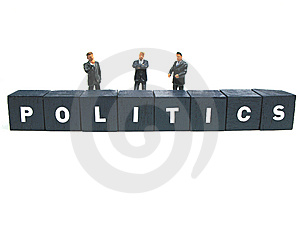 Political Understandings of Citizenship
In ancient Athens, citizenship involved a moral right and duty to actively participate in the 
politics of the city

The goal: To create a sense of belonging to a community; to have citizens becomes 
stakeholders in the well being of the republic

THUS

Civic and political participation was understood as the obligations that citizens had to the state and society as a result of being granted rights
Broader Understandings of Citizenship
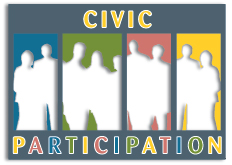 Read pages 450 to page 456
Civic Participation (Also known as: Citizen Advocacy)

Direct

Attending town hall meetings, protesting or demonstrating, participating in NGOs, 
and so on

Indirect

 Writing letters to newspapers, contributing money
When done complete # 11 - #14 of the handout: Ideology and Citizenship
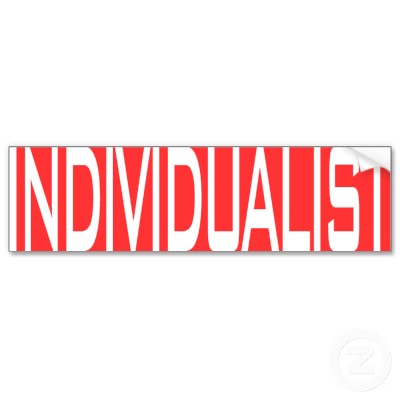 Three Understandings of Citizenship
1.  Liberal/Individualistic Understanding of Citizenship
Citizenship is a status

 Governments function to protect and maximize individual interests

Individuals are urged to exercise their responsibilities - not to rely on governments
2.  Communitarian Understanding of Citizenship:
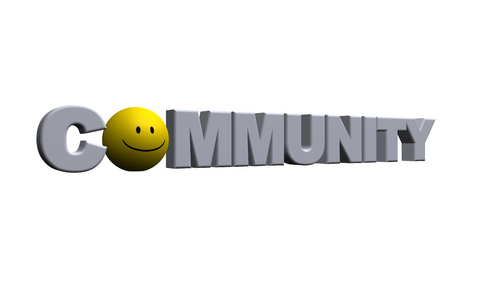 Citizenship is a practice

Citizenship comes from a sense of belonging to a community and wanting to work with 
others to achieve the common good

An individual’s identity is produces through its relations with others, which in turn creates 
a sense of group identity
3.  Civil Republican Understanding of Citizenship
Also known as Civic Morality

Believe that citizenship is a practice

Concerned with promoting a strong sense of civic identity

Shaped by a common public culture- and a sense of belonging to a common nation state

Strong goal of creating a reciprocal relationship between the individual and the state
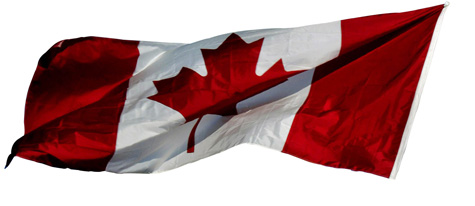 Four Common Elements of Citizenship
With a partner, review the four elements that are common to all models of citizenship   (page 452) and answer the two question below these elements
Impact of Worldview and Ideology on Citizenship
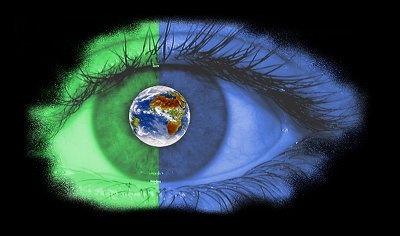 Read pages 456 to page 459
When done complete #1 - #6 of the handout: Impact of Worldview and Ideology on Citizenship
Influences of Worldview and Ideology on Citizenship
Review

Complete questions 7 – 9 on the above handout
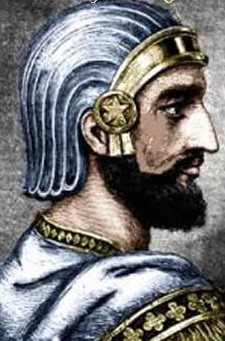 Understanding Rights, Roles and Responsibilities
Read the introduction to this section on pages 460-461
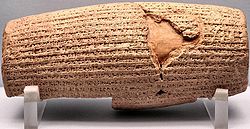 History of Human Rights
Cyrus The Greats' Cylinder

The World's First Charter of the Human Rights

Discovered in 1878 by an Assyrian archaeologist  in Babylon

Includes a detailed account by Cyrus of his conquest of Babylon in 539BCE and his 
subsequent humane treatment of his conquered subjects

Explains how Cyrus established peace and abolished forced labour
When done complete #1 of the handout: Understanding of Rights, Roles, and Responsibilities
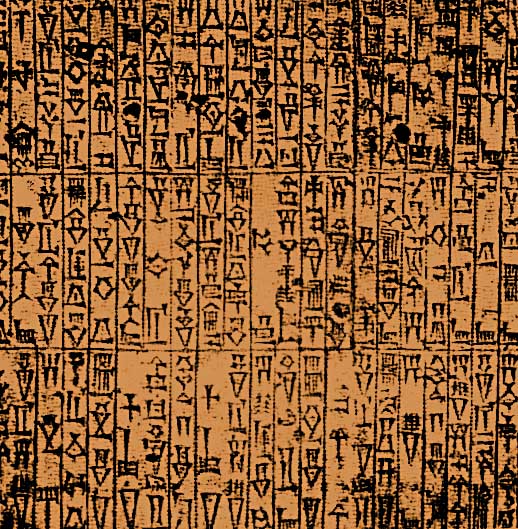 Code Of Hammurabi - 1780 BCE
A code enacted by the sixth Babylonian king

A primary example of even a king not being able to change fundamental laws concerning 
the governing of a country (the “primitive form” of  a constitution)
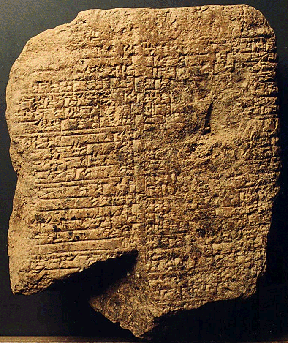 Examples…

If a man kills another man's son his son shall be cut off.

If anyone ensnares another, putting a ban upon him, but he can not prove it, then he that ensnared him shall be put to death.
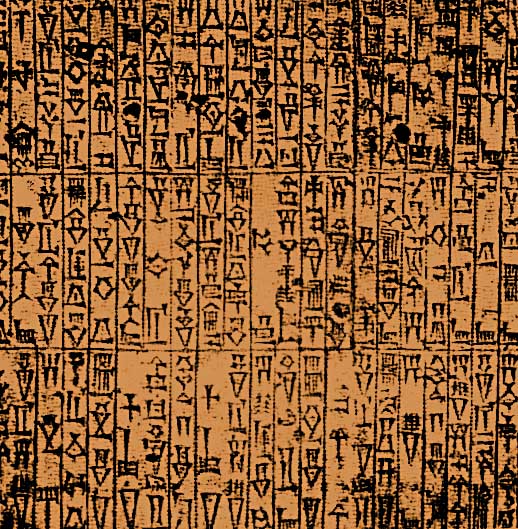 More Examples…
If a man strikes a pregnant woman, thereby causing her to miscarry and die, the assailant's 
daughter shall be put to death.

If a man puts out the eye of an equal, his eye shall be put out.

If a man knocks the teeth out of another man, his own teeth will be knocked out.

If anyone strikes the body of a man higher in rank than he, he shall receive sixty blows with 
an ox-whip in public.

If a freeborn man strikes the body of another freeborn man of equal rank, he shall pay one 
gold mina (an amount of money)
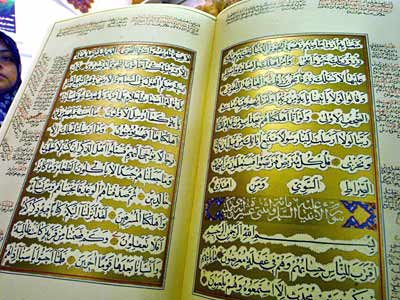 Religious Documents
Address the idea of rights as well as duties and responsibilities

Christianity: The Bible

Islam: The Quran

Hinduism: The Vedas

Judaism: The Torah
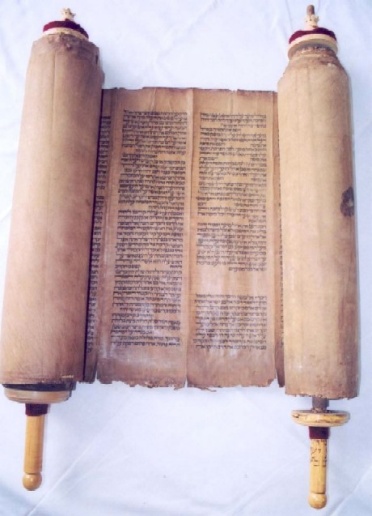 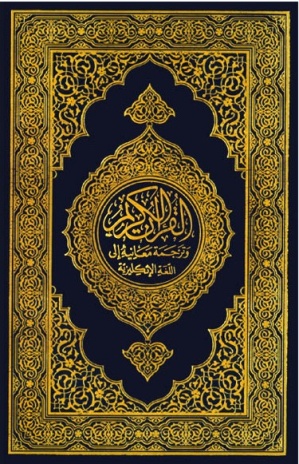 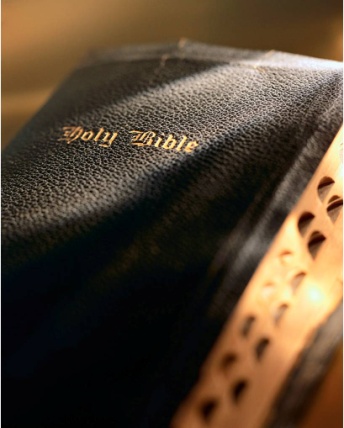 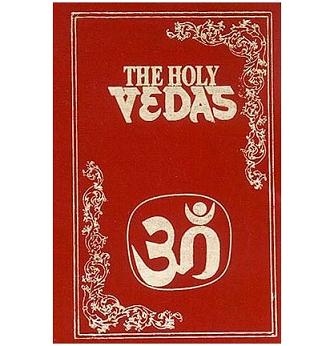 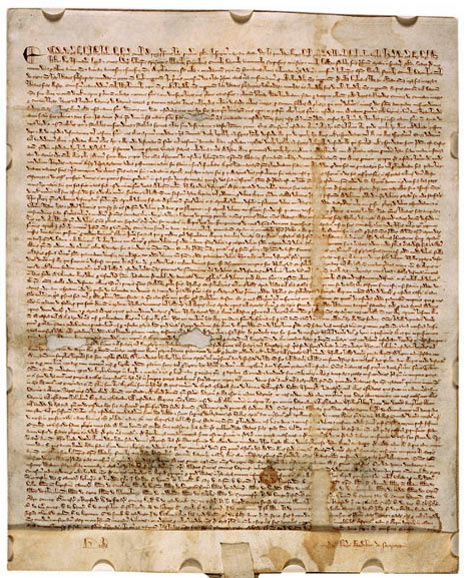 Magna Carta - 1215 CE
Widely viewed as one of the most important legal documents in the history of 
democracy

Required King John of England to proclaim certain rights (pertaining to 
freemen),to  respect certain legal procedures, and to accept that his will  could 
be bound by law

Explicitly protected certain rights of the King's subjects, — and implicitly 
supported what became the will of habeus corpus 

Led to the rule of constitutional law today
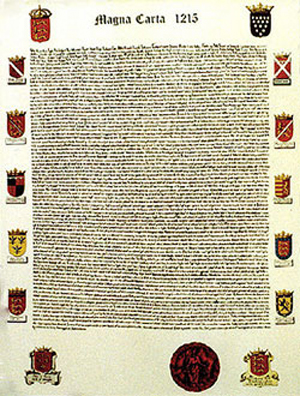 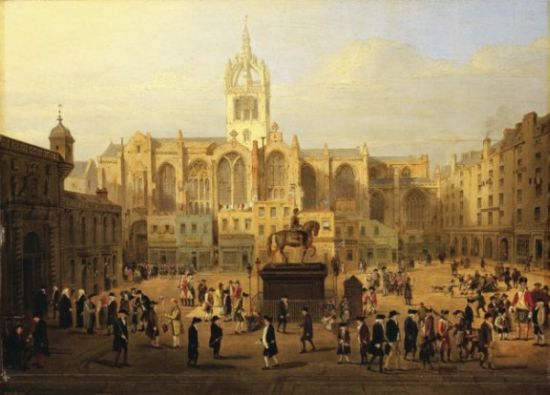 Enlightenment Ideas of Human Rights and Justice
John Locke

Thomas Hobbes

Rousseau

Montesquieu

Voltaire
Inspired by the Philosophes…
Two major revolutions occurred

The French Revolution ( 1789 – 1799 )

The American Revolution ( 1776-1783 )

Each revolution included in its philosophy an idea of individual rights

French Declaration of the Rights of Man

The American Declaration of Independence
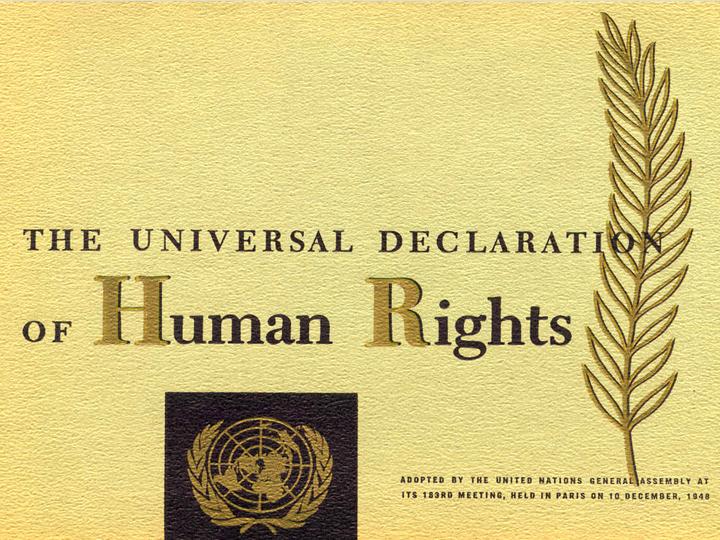 20th Century Human Rights
Several documents outlining human rights have been created

The goal: to encourage the universal recognition of human rights

One of the most recent attempts (OK, 1948 ) to outline the rights to which all people are 
entitled: The UN Declaration of Human Rights
Declaration of Human Rights
4:30
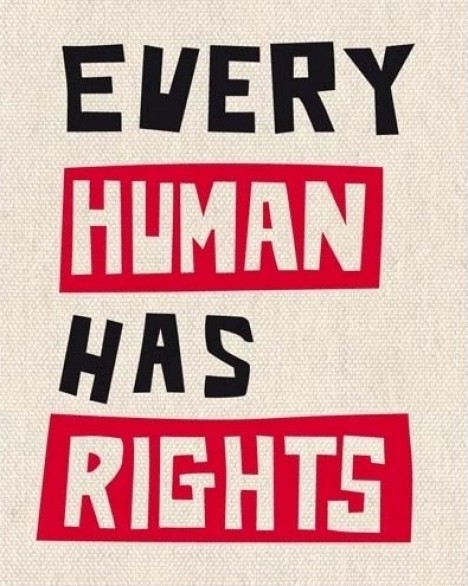 Despite the long history of human rights and their place in the political culture of countries and supranational organizations …
A common understanding of human rights does not exist; remains contested

Why?

Our understanding of rights in “The West” is based on Western Philosophes and values that 
are not necessarily applicable in other countries
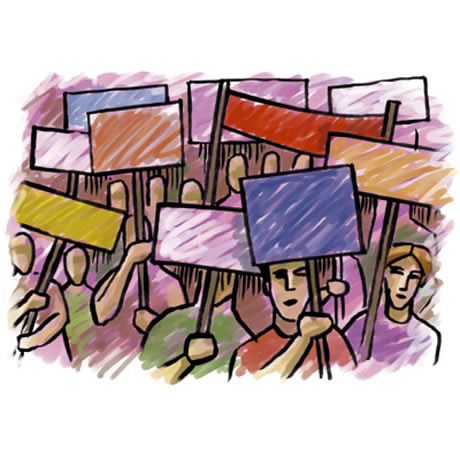 The Rights, Roles, and Responsibilities of Citizens
Read pages 461 to page 466
Review
When done complete #2 - #11 of the handout: Understanding of Rights, Roles, and Responsibilities
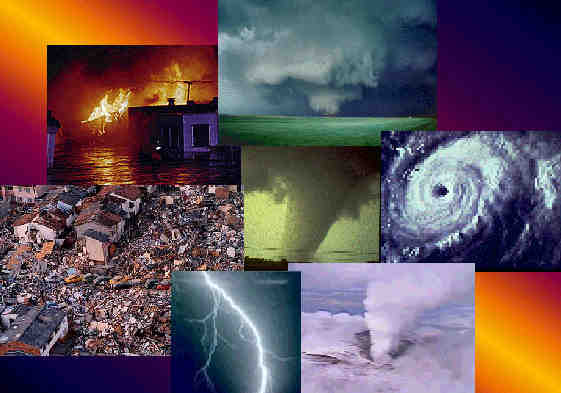 Natural Disasters and World Responses
Read pages 466 to page 468
Millions still suffer in Burma due to blocked aid 1 month after Cyclone 
6:30
Review
When done complete #12 - #14 of the handout: Understanding of Rights, Roles, and Responsibilities
The Call To War
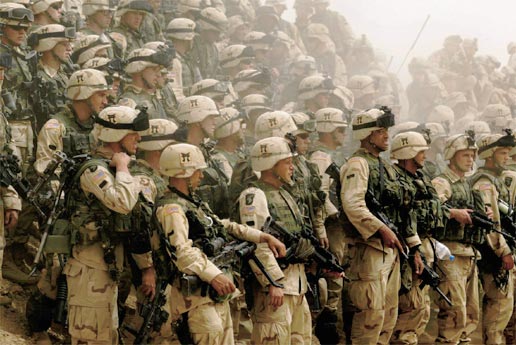 Read pages 469 to page 472
Sgt. Corey Glass appeals to Prime Minister Harper for asylum 
1:00
Review
When done complete #15 - #17 of the handout: Understanding of Rights, Roles, and Responsibilities
Complete #1 on page 474
Citizen advocacy
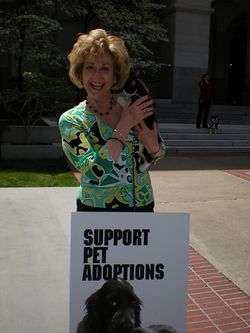 A movement to strengthen citizen action and motivation to participate in community and civic-affairs, often focuses on bringing the marginalized back into the community.
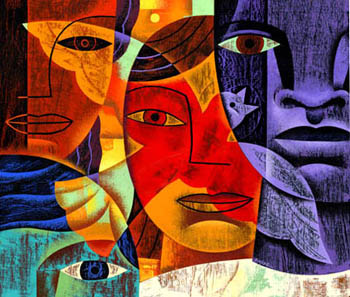 citizenship
Membership by birth or naturalization in a society, community or country that entails definable rights of participants and protection, and certain responsibilities and duties to the society, community or country.
Individual rights, roles
     and responsibilities
A key principle of individualism and an important feature of liberal democracies, examples include freedom of religion, freedom of association and the right to life, liberty and the security of the person.
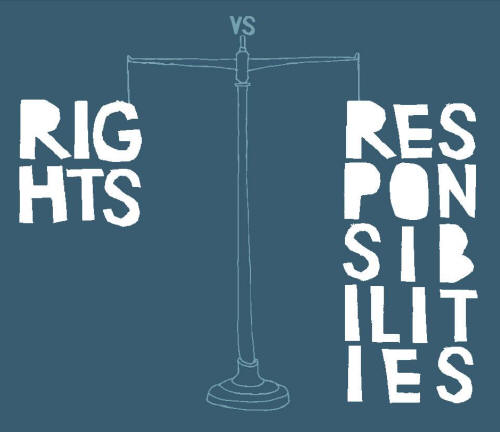 Political participation
Any number of ways a citizen can be involved in the political process, such as voting, running as a candidate, supporting a candidate, attending a constituency meeting, speaking out, demonstrating, protesting, writing letters to elected representatives.
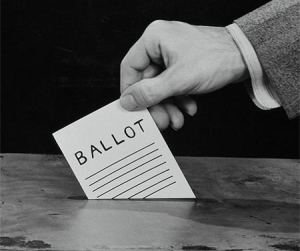